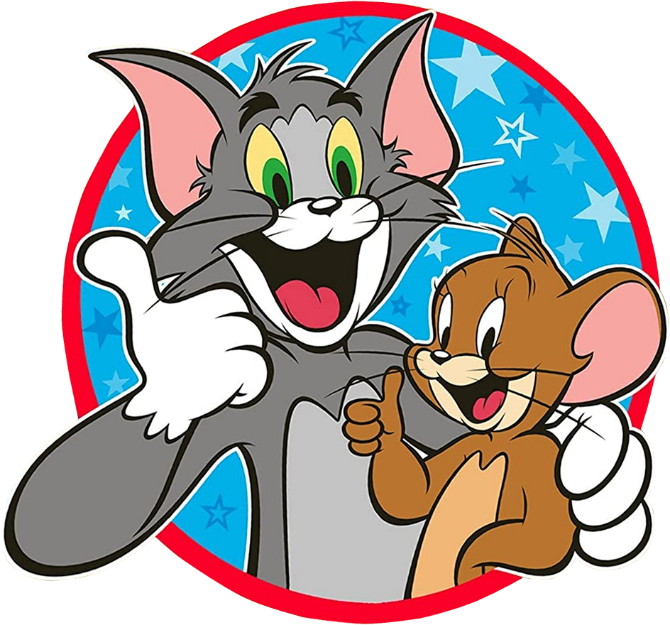 Daniel
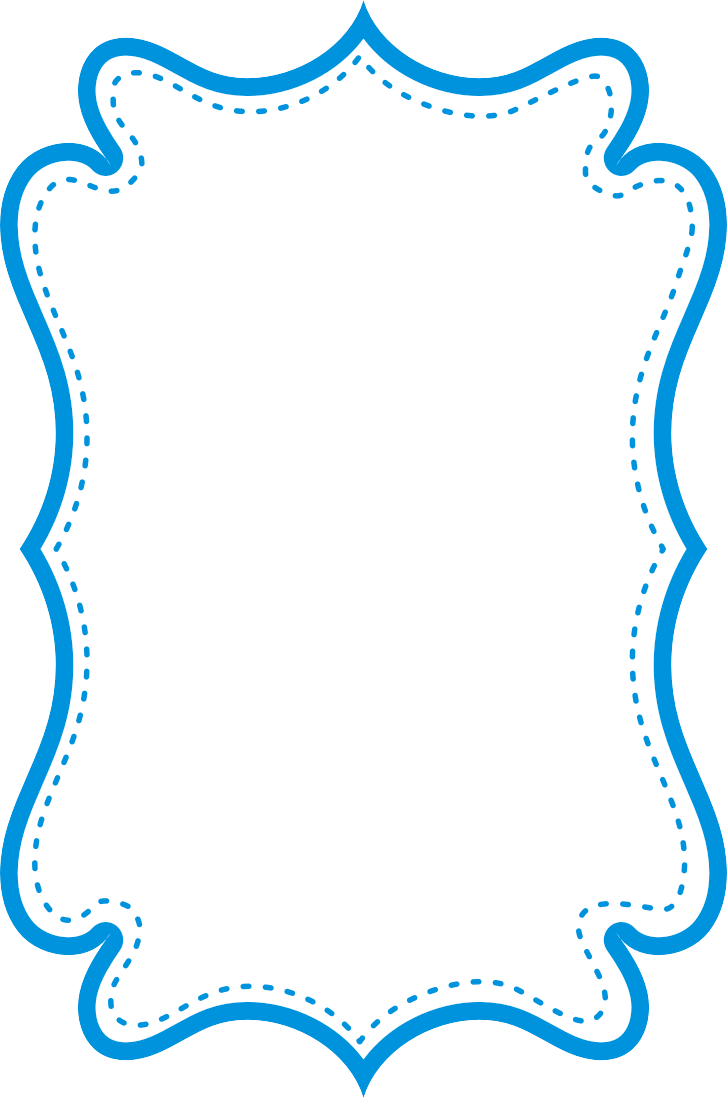 Cumple 3
Te invito a mi fiesta de cumpleaños
Sábado 15 de Junio
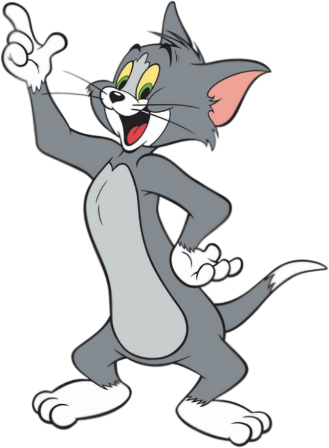 Hora: 5:00 pm.
En Urb. Los Pinos  - MZ D Lt. 8
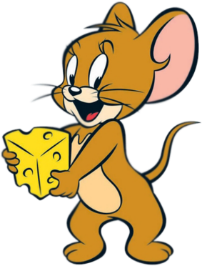 No faltes..!!
www.megaidea.net